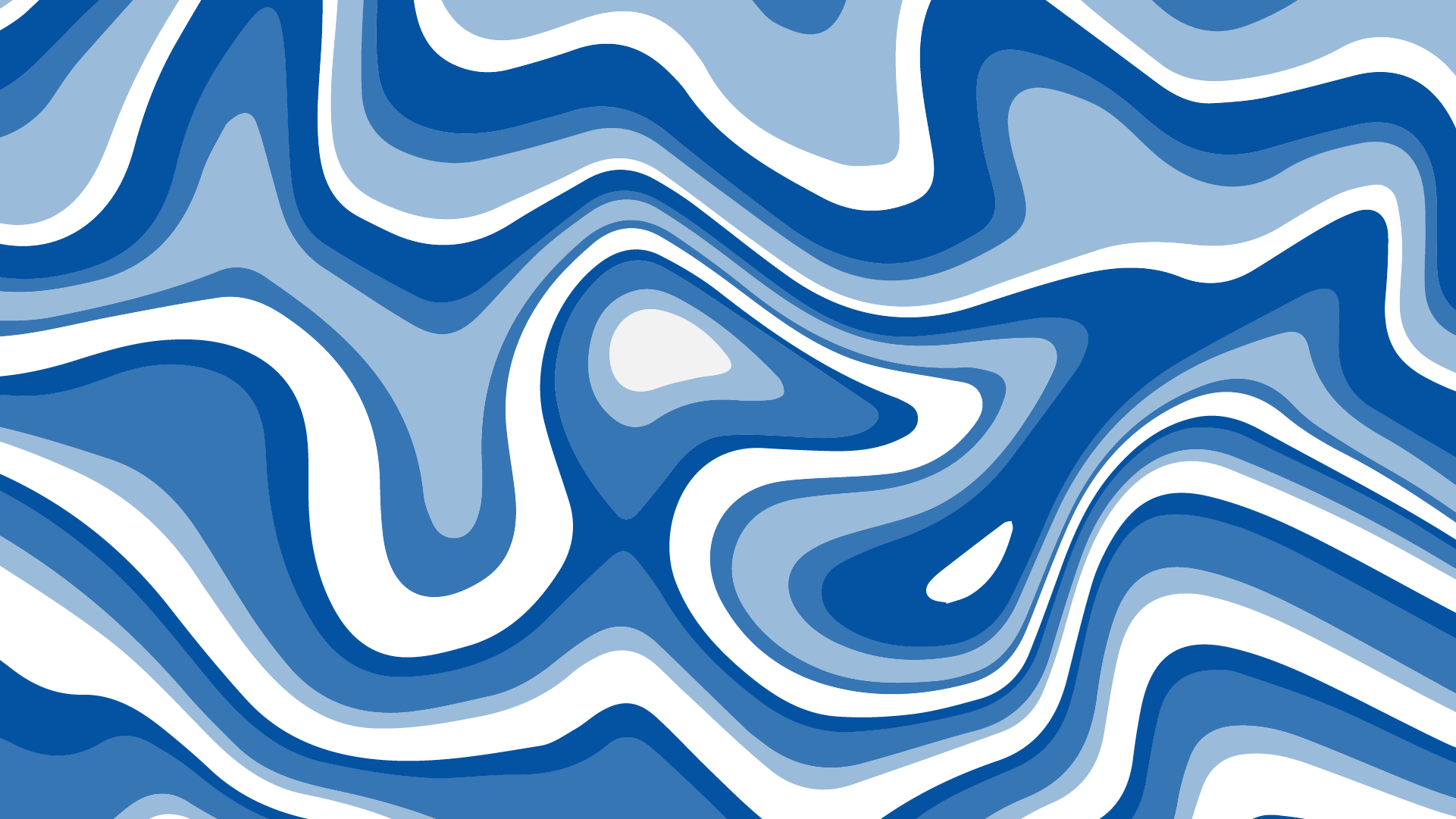 Rector Elections
TAKE OUR JOBS MIXER
Welcome to the Rector Elections Information Session
AMS Executive
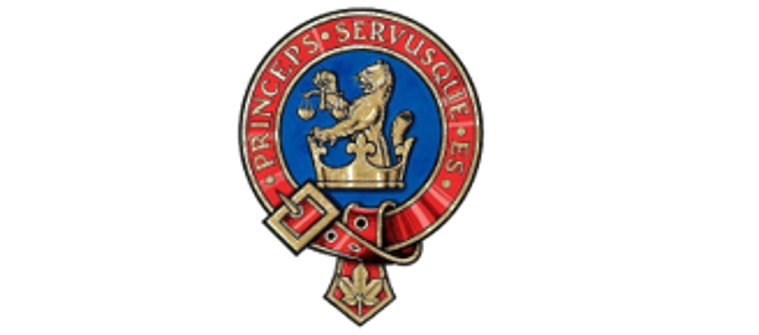 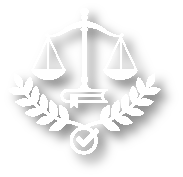 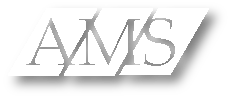 Information Night Agenda
Who is the CEO?
Chief Electoral Officer; works under the Secretariat 

Responsible for Elections 
Ballots, Candidates, Clarifications, Complaints, Debates, Voting

Key point of contact during the elections process
Contact Information
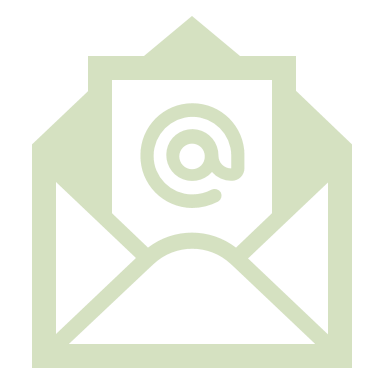 Event Purpose
Nomination Period
Validation at Assembly
Campaign Period
JANUARY 29th – FEBRUARY 5th 

Campaigning may NOT begin before this time 

Publicize and promote your campaign 

Engage with students
Candidates are allotted $400
Re-imbursement forms due 5pm on February 7th
Giveaways, raffles, other prizes not permitted 

All materials must be approved by the Elections Team

Endorsements and Mass Emails 
Not permitted from AMS Assembly Voting Members, AMS Execs, or FacSoc Execs
Club Endorsements allowed
Campaign PeriodRules
Rector Candidates Debate
JANUARY 30th

Introduce yourself and your platform 
Platforms released 24 hours before debate

Blended Format

Respond to various questions
VOTING DAYS
FEBRUARY 6th – FEBRUARY 7th [ 8:00 PM ]

*Online campaigning allowed 

Results released night of February 7th
DISPUTES
All disputes or complaints regarding the violation of AMS elections policy shall be submitted in the manner determined by the Elections Team 
All complaints must include: 
The candidates or team involved in the violation 
Reference of the election policy which they are in violation of 
Sanctions: warnings, financial penalties, social media limits and disqualification. 
Submit an Elections Policy Complaint Form (found in the nomination package)  ceo@ams.queensu.ca
Questions?
Next up, the Rectors.
Previous Rector
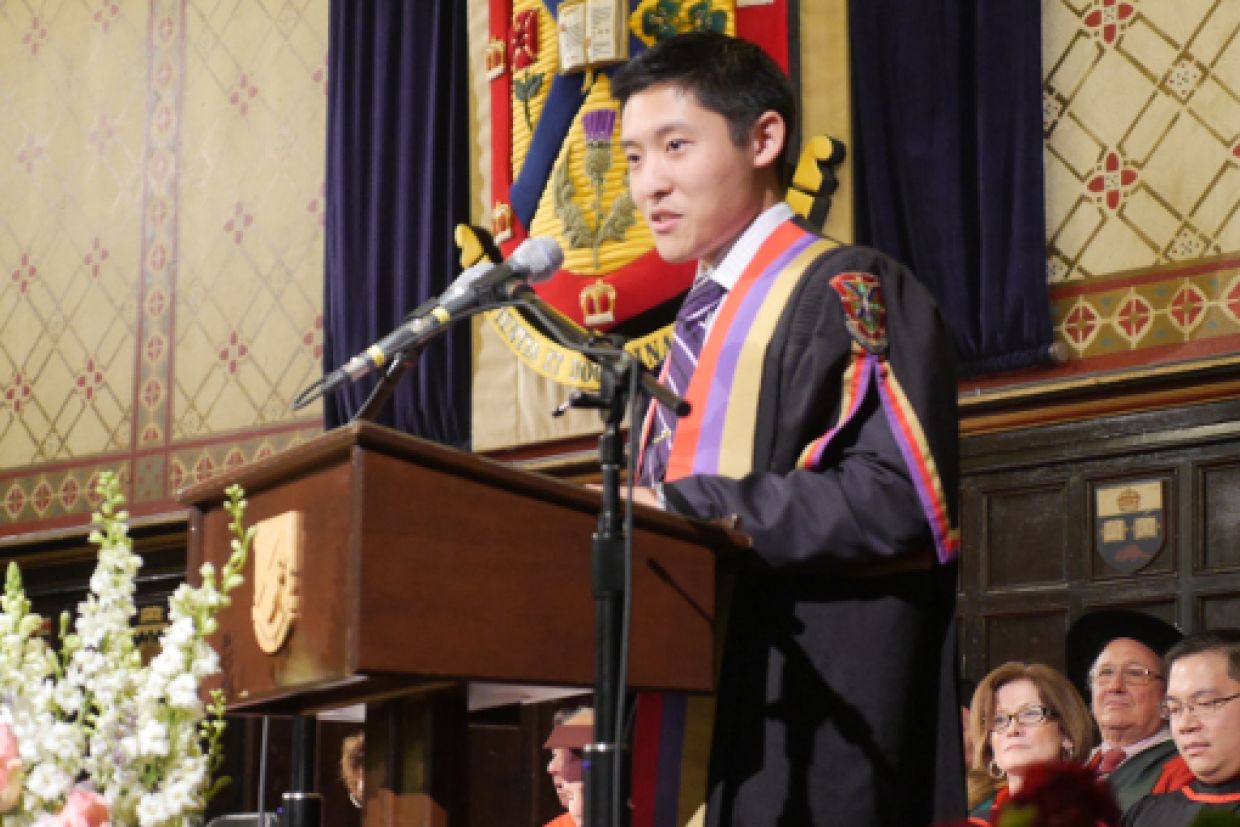 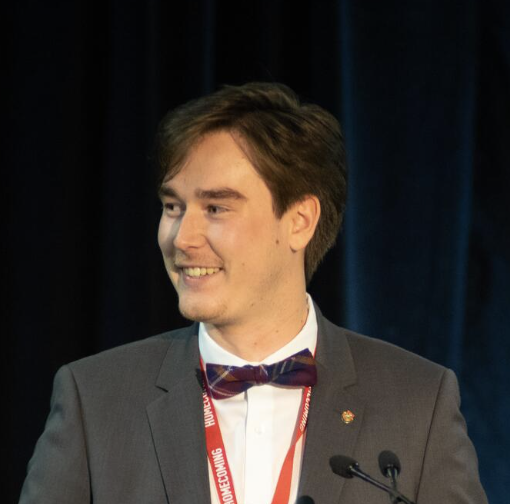 Cam Yung
35th Rector
Owen Crawford-Lem
38th Rector
Contact Information